Artificial IntelligenceENCS 3340
Adversarial Search & Games
1
Game Playing and AI
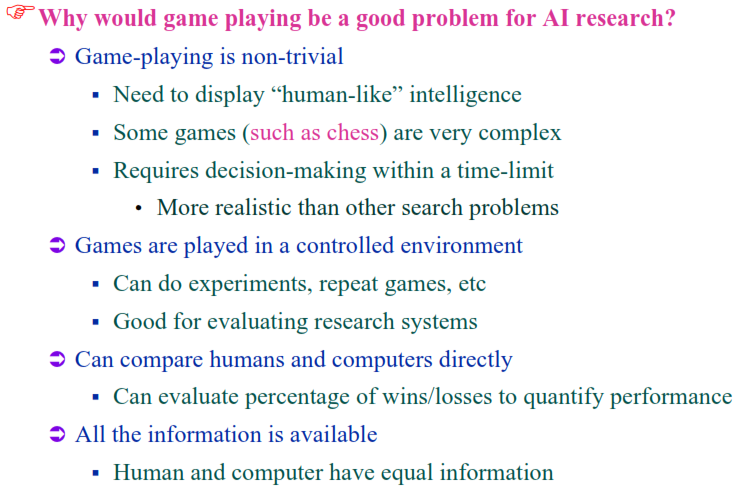 2
How Does a Computer Play a Game?
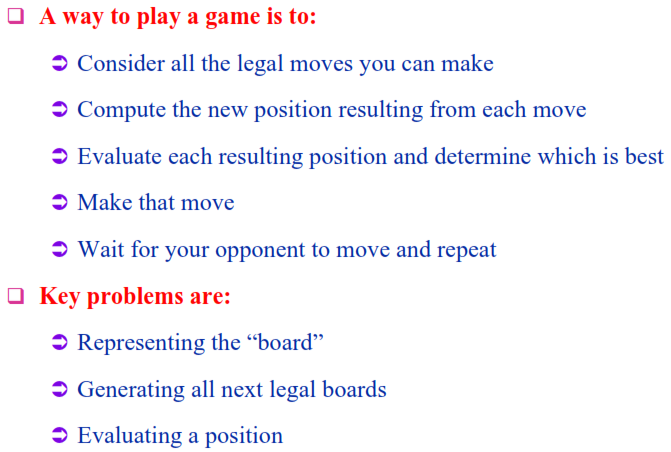 3
Tic-Tac-Toe Game (X-O)
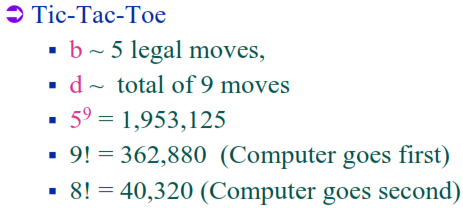 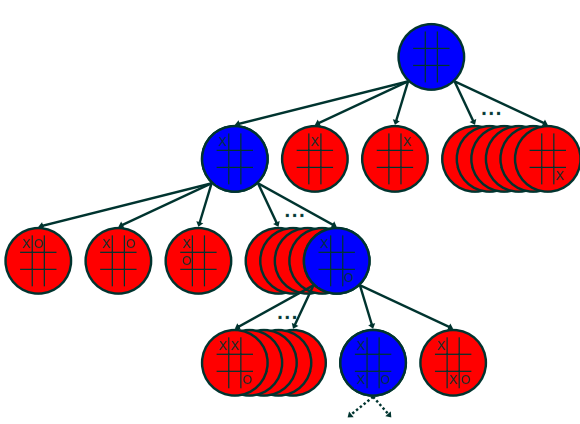 4
Game Playing: Adversarial Search
Introduction
Adversarial: involving two people or two sides who oppose each other
Different kinds of games:
Games with perfect information. No randomness is involved. 

Games with imperfect information. Random factors are part of the game.
5
Games as Adversarial Search
many games can be formulated as search problems
Zero sum: my win is your loss, my loss is your win!
the zero-sum utility function leads to an adversarial situation
in order for one agent to win, the other necessarily has to lose

factors complicating the search task
potentially huge search spaces
elements of chance 
multi-person games, teams
time limits
imprecise rules
6
Difficulties with Games
games can be very hard search problems
yet reasonably easy to formalize
finding the optimal solution may be impractical
a solution that beats the opponent is “good enough”
unforgiving
a solution that is “not good enough” not only leads to higher costs, but to a loss to the opponent

example: chess
size of the search space
branching factor around 35
about 50 moves per player
about 35100 or 10154 nodes
about 1040 distinct nodes (size of the search graph)
7
Single-Person Game
conventional search problem
identify a sequence of moves that leads to a winning state
examples: Solitaire, dragons and dungeons, Rubik’s cube
little attention in AI

some games can be quite challenging
some versions of solitaire
a heuristic for Rubik’s cube was found by the Absolver program
8
Searching in a two player game
Traditional (single agent) search methods only consider how close the agent is to the goal state (e.g. best first search).

In two player games, decisions of both agents have to be taken into account: a decision made by one agent will affect the resulting search space that the other agent would need to explore.

Question: Do we have randomness here since the decision made by the opponent is NOT known in advance?

 No. Not if all the moves or choices that the opponent can make are finite and can be known in advance.
9
Searching in a two player game: Strategies
Your Strategy for a move:  you use the best strategy you can think of: depends on how “smart” you are
What about opponent strategy? 
We don’t know exactly: could be a NOVICE, could be a MASTER
Which is safer:
To assume that the opponent is a novice and may make dumb moves?
To assume that the opponent is very smart?
Which is safer in a war:
To assume your opponent is weak
To assume your opponent is very strong?
We assume that the opponent is as smart as possible, or as smart as we can think
The opponent uses my own strategy for search (but in reverse): 
If I try to maximize MY future choices in XO he tries to minimize MY chances.
If I try to minimize HIS future choices in XO he tries to maximize HIS chances.
I am MAX, he is MIN
10
Two Player Games: Evaluation Functions
What an evaluation function could be: an assessment of my chances to win: 
Chess: # of my figures - # of opponent  figures  (maybe weighted) 
Tic_tac_Toe: number of open chances for me – number of opponent’s chances
General: Something that is good for me when higher and good for oppnent when lower: recall: I am MAX and he is MIN and we have ONLY ONE Evaluation Function!
Evaluation function is supposed to give an impression of how close MAX is to the goal: the higher the closer: 
do you agree that the above have this property?
11
Two Player Games: Evaluation Functions
The deeper you go: the more steps you imagine searching, the more accurate your evaluation function gets (getting closer to goal).
So it is good to do the computation (of evaluation function) at the deepest possible level and then see how to act now to reach there: but that is costly and time consuming
We need a compromise!  Look ahead at a limited depth!: modest computation, modest knowledge about position:
Can be better, can be worse: a COMPROMISE!
12
Searching in a two player game
To formalize a two player game as a search problem an agent can be called MAX and the opponent can be called MIN.

Problem Formulation: 

Initial state: board configurations and the player to move.
Successor function: list of pairs (move, state) specifying legal moves and their resulting states. (moves + initial state = game tree)
A terminal test: decide if the game has finished.
A utility function: produces a numerical value for (only) the terminal states. Example: In chess, outcome = win/loss/draw, with values +1, -1, 0 respectively.

Players need search tree to determine next move.
13
Partial game tree for Tic-Tac-Toe
Root node represents the current board configuration; player must decide                          the best single move to make next 
Each level of search nodes in the tree corresponds to all possible board configurations for a particular player MAX or MIN.
If it is my turn to move, then the root is labeled a "MAX" node; otherwise it is labeled a "MIN" node, indicating opponent's turn.
Utility values found at the end can be  returned back to their parent nodes.
Idea: MAX chooses the board with the max utility value, MIN the minimum.
14
MiniMax  (MinMax, MM) Algorithm
An algorithm to search trees representing two-player zero-sum (my gain your loss) games.  
Goal: minimizing the possible loss for a worst case (maximum loss) scenario. 
Or maximize the minimum gain. Guaranteed: no matter what: how opponent plays: worst case scenario: gain can be MORE, never less
Result: one move (one level down) then the process starts again. 
For this one move you may explore as many nodes as you have time for!
MIN works in opposite direction to MAX
Then work is repeated
15
MiniMax  Algorithm
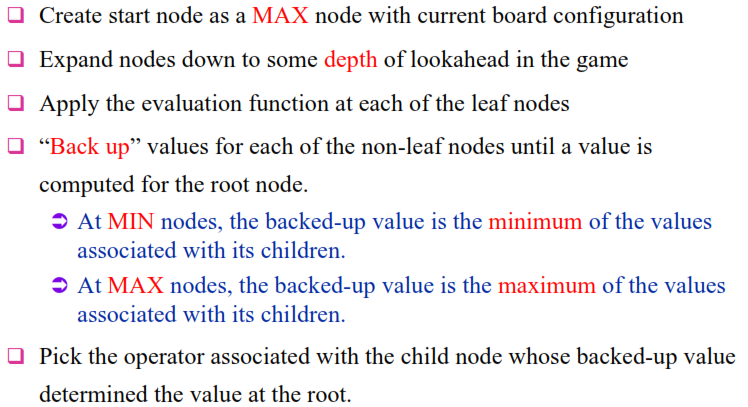 16
MiniMax Example
Max
Min
Max
Min
Min
4
7
9
6
9
8
8
5
6
7
5
2
3
2
5
4
9
3
terminal nodes: values calculated from the utility function
17
MiniMax Example
4
7
6
2
6
3
4
5
1
2
5
4
1
2
6
3
4
3
Min
4
7
9
6
9
8
8
5
6
7
5
2
3
2
5
4
9
3
other nodes: values calculated via minimax algorithm
18
Aziz M. Qaroush - Birzeit University
MiniMax Example
7
6
5
5
6
4
Max
4
7
6
2
6
3
4
5
1
2
5
4
1
2
6
3
4
3
Min
4
7
9
6
9
8
8
5
6
7
5
2
3
2
5
4
9
3
19
Aziz M. Qaroush - Birzeit University
MiniMax Example
5
3
4
Min
7
6
5
5
6
4
Max
4
7
6
2
6
3
4
5
1
2
5
4
1
2
6
3
4
3
Min
4
7
9
6
9
8
8
5
6
7
5
2
3
2
5
4
9
3
20
MiniMax Example
5
Max
5
3
4
Min
7
6
5
5
6
4
Max
4
7
6
2
6
3
4
5
1
2
5
4
1
2
6
3
4
3
Min
4
7
9
6
9
8
8
5
6
7
5
2
3
2
5
4
9
3
21
MiniMax Example
5
Max
5
3
4
Min
7
6
5
5
6
4
Max
4
7
6
2
6
3
4
5
1
2
5
4
1
2
6
3
4
3
Min
4
7
9
6
9
8
8
5
6
7
5
2
3
2
5
4
9
3
moves by Max and countermoves by Min

Question: can I gain less than 5 if I take a move?
22
Payoff for Max
Minimax Algorithm
Payoff for Max
Minimax Algorithm (cont’d)
3
9
0
7
2
6
Payoff for Max
Minimax Algorithm (cont’d)
3
0
2
3
9
0
7
2
6
Payoff for Max
Minimax Algorithm (cont’d)
3
3
0
2
3
9
0
7
2
6
MiniMax Properties
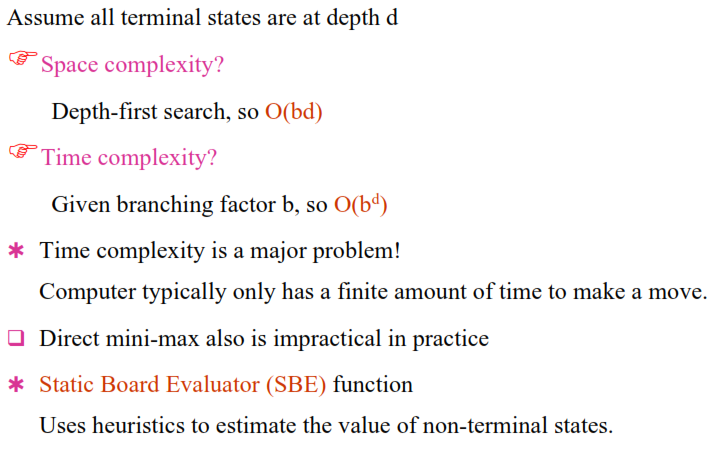 27
Aziz M. Qaroush - Birzeit University
Pruning
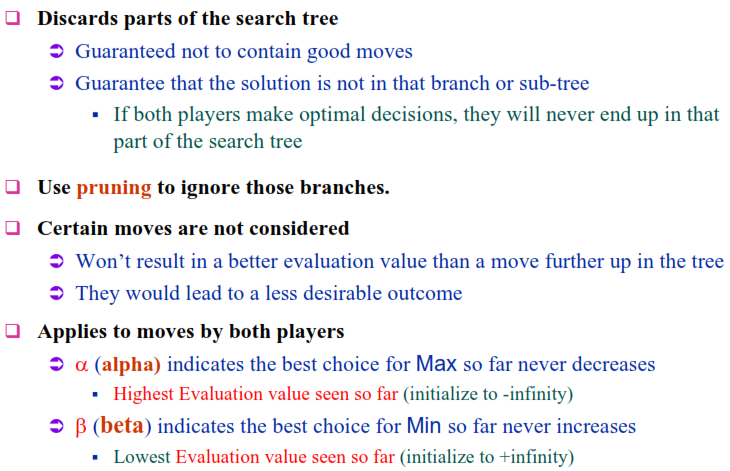 28
Aziz M. Qaroush - Birzeit University
Alpha-Beta Pruning
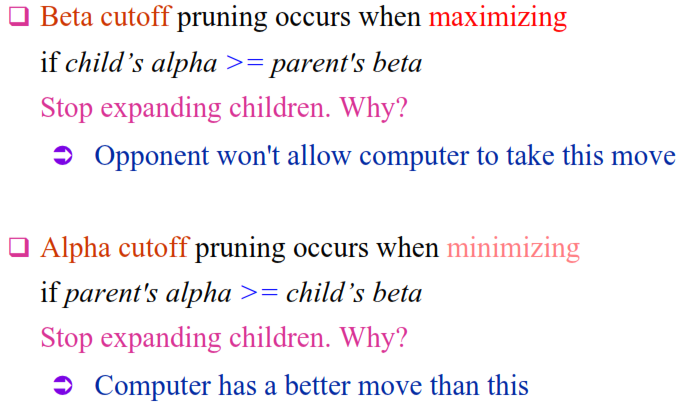 29
Aziz M. Qaroush - Birzeit University
α-β Pruning Example
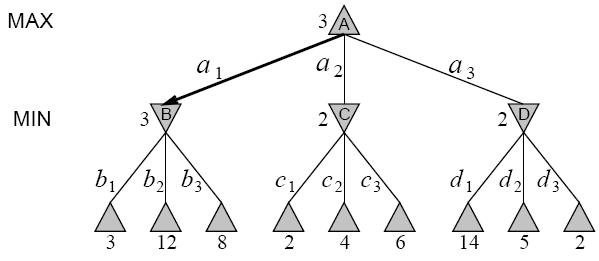 α-β Pruning Example
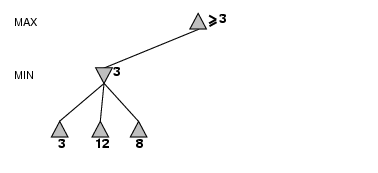 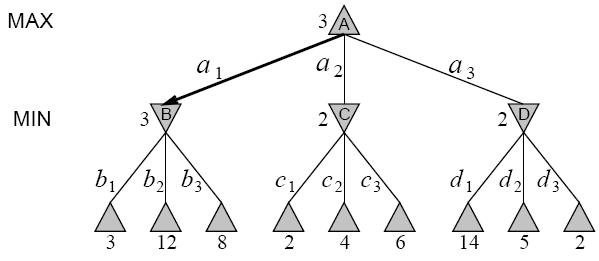 α-β Pruning Example (cont’d)
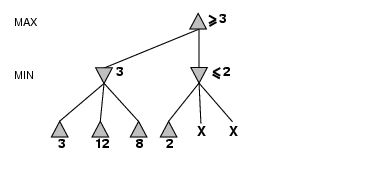 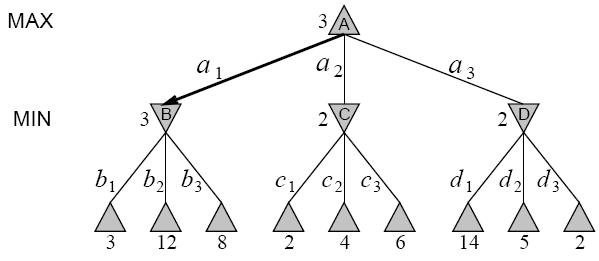 α-β Pruning Example (cont’d)
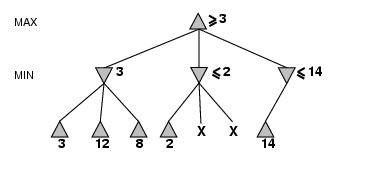 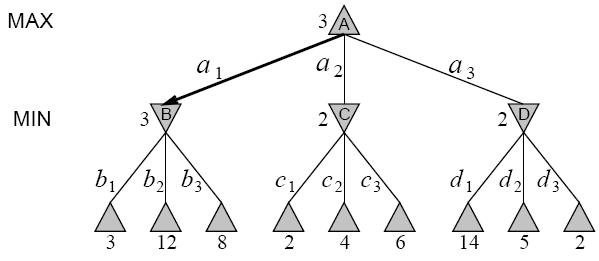 α-β Pruning Example (cont’d)
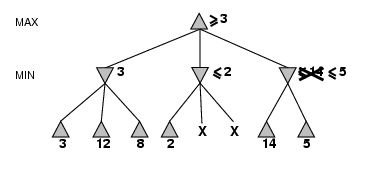 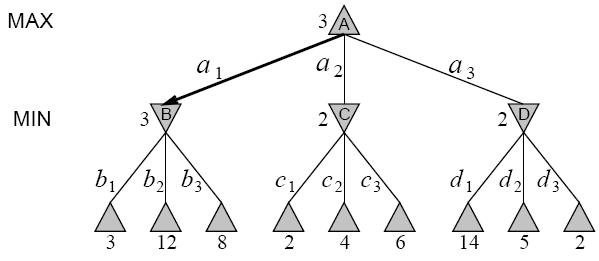 α-β Pruning Example (cont’d)
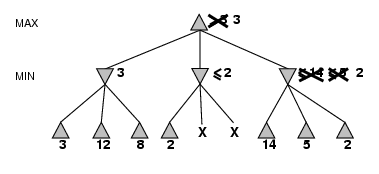 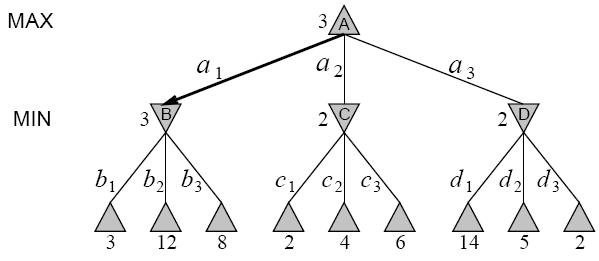 Alpha-Beta Pruning (αβ prune)
Rules of Thumb 

α is the best ( highest)   found so far along the path for Max
β is the best (lowest) found so far along the path for Min 
Search below a MIN node may be alpha-pruned if the its β   of some MAX ancestor
Search below a MAX node may be beta-pruned if the its  β of some MIN ancestor.
Consider this  Example
5
5
Max
Min
7
6
5
3
6
5
1
7
4
37
Alpha-Beta Example 1
[-∞, +∞]
5
Max
[-∞, +∞]
Min
α best choice for Max	? 
β best choice for Min	?
we assume a depth-first, left-to-right search as basic strategy
the range of the possible values for each node are indicated
initially [-∞, +∞]
from Max’s or Min’s perspective
these local values reflect the values of the sub-trees in that node; the global values α and β are the best overall choices so far for Max or Min
38
Alpha-Beta Example 2
[-∞, +∞]
5
Max
[-∞, 7]
Min
7
α best choice for Max	? 
β best choice for Min	7
Min obtains the first value from a successor node
39
Alpha-Beta Example 3
[-∞, +∞]
5
Max
[-∞, 6]
Min
7
6
α best choice for Max	? 
β best choice for Min	6
Min obtains the second value from a successor node
40
Alpha-Beta Example 4
[5, +∞]
5
Max
5
Min
7
6
5
α best choice for Max	5 
β best choice for Min	5
Min obtains the third value from a successor node
this is the last value from this sub-tree, and the exact value is known
Max now has a value for its first successor node, but hopes that something better might still come
41
Alpha-Beta Example 5
[5, +∞]
5
Max
5
[-∞, 3]
Min
7
6
5
3
α best choice for Max	5 
β best choice for Min	3
Min continues with the next sub-tree, and gets a better value 
Max has a better choice from its perspective, however, and will not consider a move in the sub-tree currently explored by  Min
initially [-∞, +∞]
42
Alpha-Beta Example 6
[5, +∞]
5
Max
5
[-∞, 3]
Min
7
6
5
3
α best choice for Max	5 
β best choice for Min	3
Min knows that Max won’t consider a move to this sub-tree, and abandons it
this is a case of pruning, indicated by
43
Alpha-Beta Example 7
[5, +∞]
5
Max
5
[-∞, 3]
[-∞, 6]
Min
7
6
5
3
6
α best choice for Max	5 
β best choice for Min	3
Min explores the next sub-tree, and finds a value that is worse than the other nodes at this level
if Min is not able to find something lower, then Max will choose this branch, so Min must explore more successor nodes
44
Alpha-Beta Example 8
[5, +∞]
5
Max
5
[-∞, 3]
[-∞, 5]
Min
7
6
5
3
6
5
α best choice for Max	5 
β best choice for Min	3
Min is lucky, and finds a value that is the same as the current worst value at this level
Max can choose this branch, or the other branch with the same value
45
Alpha-Beta Example 9
5
5
Max
5
[-∞, 3]
[-∞, 5]
Min
7
6
5
3
6
5
α best choice for Max	5
β best choice for Min	3
Min could continue searching this sub-tree to see if there is a value that is less than the current worst alternative in order to give Max as few choices as possible
this depends on the specific implementation
Max knows the best value for its sub-tree
46
7
6
5
6
5
4
3
6
4
Alpha-Beta Example Overview
5
5
Max
5
<= 3
<=5
Min
α best choice for Max	5 
β best choice for Min	7 -> 6 -> 5 -> 3
some branches can be pruned because they would never be considered
after looking at one branch, Max already knows that they will not be of interest since Min would choose a value that is less than what Max already has at its disposal
47
Properties of Alpha-Beta Pruning
in the ideal case, the best successor node is examined first
results in O(bd/2) nodes to be searched instead of O(bd)
alpha-beta can look ahead twice as far as minimax
in practice, simple ordering functions are quite useful
assumes an idealized tree model
uniform branching factor, path length
random distribution of leaf evaluation values
transpositions tables can be used to store permutations
sequences of moves that lead to the same position
requires additional information for good players
game-specific background knowledge
empirical data
48
Alpha-Beta Pruning Example
Search below a MIN node may be alpha-pruned if the beta value is <= to the alpha value of some MAX ancestor.
  
2.  Search below a MAX node may be beta-pruned if the alpha value is >= to the beta value of some MIN ancestor.
Alpha-Beta Pruning Example
Search below a MIN node may be alpha-pruned if the beta value is <= to the alpha value of some MAX ancestor.
  
2.  Search below a MAX node may be beta-pruned if the alpha value is >= to the beta value of some MIN ancestor.
3
3
3
Alpha-Beta Pruning Example
Search below a MIN node may be alpha-pruned if the beta value is <= to the alpha value of some MAX ancestor.
  
2.  Search below a MAX node may be beta-pruned if the alpha value is >= to the beta value of some MIN ancestor.
3
3
5
3
β
Alpha-Beta Pruning Example
Search below a MIN node may be alpha-pruned if the beta value is <= to the alpha value of some MAX ancestor.
  
2.  Search below a MAX node may be beta-pruned if the alpha value is >= to the beta value of some MIN ancestor.
3
0
3
α
5
3
0
β
Alpha-Beta Pruning Example
Search below a MIN node may be alpha-pruned if the beta value is <= to the alpha value of some MAX ancestor.
  
2.  Search below a MAX node may be beta-pruned if the alpha value is >= to the beta value of some MIN ancestor.
3
0
2
3
α
α
5
2
3
0
β
If terminal state, compute e(n) and return the result.
Otherwise, if the level is a minimizing level,
Until no more children or 
                   search on a child
If 
Return min
Otherwise, the level is a maximizing level:
Until no more children or
 	        search on a child.
If                        
Return
-β Search Algorithm
pruning
pruning
See page 170 R&N
Imperfect Decisions
Complete search is impractical for most games
Alternative: search the tree only to a certain depth
requires a cutoff-test to determine where to stop (e.g. # of levels)
replaces the terminal test
the nodes at that level effectively become terminal leave nodes
uses a heuristics-based evaluation function to estimate the expected utility of the game from those leave nodes [not win/lose/draw but measure of closeness to the goal.
55
Evaluation Function
determines the performance of a game-playing program
must be consistent with the utility function
values for terminal nodes (or at least their order) must be the same
tradeoff between accuracy and time cost
without time limits, minimax could be used
should reflect the actual chances of winning
frequently weighted linear functions are used
E = w1 f1  + w2 f2 + … + wn fn
combination of features, weighted by their relevance
56
Aziz M. Qaroush - Birzeit University
Example: Tic-Tac-Toe
simple evaluation function
E(s) = (rx + cx + dx) - (ro + co + do)
	(number of rows, columns, and diagonals open for MAX) - (number of rows, columns, and diagonals open for MIN )

1-ply lookahead
start at the top of the tree
evaluate all 9 choices for player 1
pick the maximum E-value
2-ply lookahead
also looks at the opponents possible move
assuming that the opponents picks the minimum E-value
57
Aziz M. Qaroush - Birzeit University
X
X
X
X
X
X
X
X
X
Tic-Tac-Toe 1-Ply
E(s0) = Max{E(s11), E(s1n)} = Max{2,3,4} = 4
E(s11)
 8
- 5
= 3
E(s12)
 8
- 6
= 2
E(s13)
 8
- 5
= 3
E(s14)
 8
- 6
= 2
E(s15)
 8
- 4
= 4
E(s16)
 8
- 6
= 2
E(s17)
 8
- 5
= 3
E(s18)
 8
- 6
= 2
E(s19)
 8
- 5
= 3
58
Aziz M. Qaroush - Birzeit University
X
X
X
X
X
X
X
X
X
X
O
X
O
X
O
O
X
O
X
O
X
O
X
X
O
X
O
X
O
X
O
X
X
O
X
O
O
X
X
O
X
O
X
O
X
O
X
O
X
O
X
O
X
O
X
O
O
Tic-Tac-Toe 2-Ply
E(s0) = Max{E(s11), E(s1n)} = Max{2,3,4} = 4
E(s1:1)
 8
- 5
= 3
E(s1:2)
 8
- 6
= 2
E(s1:3)
 8
- 5
= 3
E(s1:4)
 8
- 6
= 2
E(s1:5)
 8
- 4
= 4
E(s1:6)
 8
- 6
= 2
E(s1:7)
 8
- 5
= 3
E(s1:8)
 8
- 6
= 2
E(s1:9)
 8
- 5
= 3
E(s2:41)
 5
- 4
= 1
E(s2:42)
 6
- 4
= 2
E(s2:43)
 5
- 4
= 1
E(s2:44)
 6
- 4
= 2
E(s2:45)
 6
- 4
= 2
E(s2:46)
 5
- 4
= 1
E(s2:47)
 6
- 4
= 2
E(s2:48)
 5
- 4
= 1
E(s2:9)
 5
- 6
= -1
E(s2:10)
 5
-6
= -1
E(s2:11)
 5
- 6
= -1
E(s2:12)
 5
- 6
= -1
E(s2:13)
 5
- 6
= -1
E(s2:14)
 5
- 6
= -1
E(s2:15)
 5
-6
= -1
E(s2:16)
 5
- 6
= -1
E(s21)
 6
- 5
= 1
E(s22)
 5
- 5
= 0
E(s23)
 6
- 5
= 1
E(s24)
4
- 5
= -1
E(s25)
 6
- 5
= 1
E(s26)
 5
- 5
= 0
E(s27)
 6
- 5
= 1
E(s28)
 5
- 5
= 0
59
Aziz M. Qaroush - Birzeit University
Checkers Case Study (how to play: Link below)https://www.youtube.com/watch?v=yFrAN-LFZRU
31
8
6
5
16
14
13
24
22
21
32
30
29
7
15
23
10
12
17
18
19
20
25
26
27
28
11
1
2
3
4
9
initial board configuration
Black	 	single on 20			single on 21			king on 31
Red		single on 23			king on 22
evaluation functionE(s) = (5 x1 + x2) - (5r1 + r2)
where 
	x1 = black king advantage, 
	x2 = black single advantage,
	 r1 = red king advantage, 
	r2 = red single advantage
60
Aziz M. Qaroush - Birzeit University
1
2
6
1
1
6
0
-4
-8
-8
1
0
-8
-8
1
31
8
6
5
10
12
16
14
13
17
18
19
20
24
22
21
25
26
27
28
32
30
29
7
15
23
11
1
2
3
4
9
1
1
1
1
2
6
1
1
1
1
1
1
1
1
1
1
6
0
0
0
-4
-4
-8
-8
-8
-8
Checkers MiniMax Example
31 -> 27
20 -> 16
MAX
21 -> 17
31 -> 26
MIN
23 -> 32
23 -> 30
22 -> 31
22 -> 13
22 -> 26
22 -> 17
22 -> 18
22 -> 25
23 -> 26
23 -> 27
MAX
16 -> 11
16 -> 11
31 -> 27
31 -> 27
31 -> 24
20 -> 16
21 -> 17
31 -> 27
21 -> 14
31 -> 27
20 -> 16
31 -> 27
21 -> 17
16 -> 11
20 -> 16
21 -> 17
20 -> 16
31 -> 26
61
Aziz M. Qaroush - Birzeit University
4
12
20
28
1
2
6
1
1
6
0
-4
-8
-8
1
0
-4
-8
1
1
2
3
9
10
11
17
18
19
25
26
27
8
6
5
7
31
16
14
13
24
22
21
32
30
29
15
23
1
1
1
1
2
6
1
1
1
1
1
1
1
1
1
1
6
0
0
0
-4
-4
-8
-8
-8
-8
Checkers Alpha-Beta Example
α 	1 
β 	6
MAX
31 -> 27
20 -> 16
21 -> 17
31 -> 26
MIN
23 -> 32
23 -> 30
22 -> 31
22 -> 18
22 -> 26
22 -> 17
22 -> 18
22 -> 25
23 -> 26
23 -> 27
MAX
16 -> 11
16 -> 11
31 -> 27
31 -> 27
31 -> 24
20 -> 16
21 -> 17
31 -> 27
21 -> 14
31 -> 27
20 -> 16
31 -> 27
21 -> 17
16 -> 11
20 -> 16
21 -> 17
20 -> 16
31 -> 26
62
Aziz M. Qaroush - Birzeit University
4
12
20
28
1
2
6
1
1
6
0
-4
-8
-8
1
0
-4
-8
1
1
2
3
9
10
11
17
18
19
25
26
27
8
6
5
7
31
16
14
13
24
22
21
32
30
29
15
23
1
1
1
1
2
6
1
1
1
1
1
1
1
1
1
1
6
0
0
0
-4
-4
-8
-8
-8
-8
Checkers Alpha-Beta Example
α 	1 
β 	1
MAX
31 -> 27
20 -> 16
21 -> 17
31 -> 26
MIN
23 -> 32
23 -> 30
22 -> 31
22 -> 18
22 -> 26
22 -> 17
22 -> 18
22 -> 25
23 -> 26
23 -> 27
MAX
16 -> 11
16 -> 11
31 -> 27
31 -> 27
31 -> 24
20 -> 16
21 -> 17
31 -> 27
21 -> 14
31 -> 27
20 -> 16
31 -> 27
21 -> 17
16 -> 11
20 -> 16
21 -> 17
20 -> 16
31 -> 26
63
Aziz M. Qaroush - Birzeit University
4
12
20
28
1
2
6
1
1
6
0
-4
-8
-8
1
0
-4
-8
1
1
2
3
9
10
11
17
18
19
25
26
27
8
6
5
7
31
16
14
13
24
22
21
32
30
29
15
23
1
1
1
1
2
6
1
1
1
1
1
1
1
1
1
1
6
0
0
0
-4
-4
-8
-8
-8
-8
Checkers Alpha-Beta Example
α 	1 
β 	1
MAX
31 -> 27
20 -> 16
β− cutoff: no need to
examine further branches
21 -> 17
31 -> 26
MIN
23 -> 32
23 -> 30
22 -> 31
22 -> 18
22 -> 26
22 -> 17
22 -> 18
22 -> 25
23 -> 26
23 -> 27
MAX
16 -> 11
16 -> 11
31 -> 22
31 -> 27
31 -> 24
20 -> 16
21 -> 17
31 -> 27
21 -> 14
31 -> 27
20 -> 16
31 -> 27
21 -> 17
16 -> 11
20 -> 16
21 -> 17
20 -> 16
31 -> 26
64
Aziz M. Qaroush - Birzeit University
4
12
20
28
1
2
6
1
1
6
0
-4
-8
-8
1
1
2
3
9
10
11
17
18
19
25
26
27
8
6
5
7
31
16
14
13
24
22
21
32
30
29
15
23
1
1
1
1
2
6
1
1
1
1
1
1
1
1
1
1
6
0
0
0
-4
-4
-8
-8
-8
-8
Checkers Alpha-Beta Example
α 	1 
β 	1
MAX
31 -> 27
20 -> 16
21 -> 17
31 -> 26
1
0
-4
-8
MIN
23 -> 32
23 -> 30
22 -> 31
22 -> 18
22 -> 26
22 -> 17
22 -> 18
22 -> 25
23 -> 26
23 -> 27
MAX
16 -> 11
16 -> 11
31 -> 22
31 -> 27
31 -> 24
20 -> 16
21 -> 17
31 -> 27
21 -> 14
31 -> 27
20 -> 16
31 -> 27
21 -> 17
16 -> 11
20 -> 16
21 -> 17
20 -> 16
31 -> 26
65
Aziz M. Qaroush - Birzeit University
4
12
20
28
1
2
6
1
1
6
0
-4
-8
-8
1
1
2
3
9
10
11
17
18
19
25
26
27
8
6
5
7
31
16
14
13
24
22
21
32
30
29
15
23
1
1
1
1
2
6
1
1
1
1
1
1
1
1
1
1
6
0
0
0
-4
-4
-8
-8
-8
-8
Checkers Alpha-Beta Example
α 	1 
β 	1
MAX
31 -> 27
20 -> 16
β− cutoff: no need to
examine further branches
21 -> 17
31 -> 26
1
0
-4
-8
MIN
23 -> 32
23 -> 30
22 -> 31
22 -> 18
22 -> 26
22 -> 17
22 -> 18
22 -> 25
23 -> 26
23 -> 27
MAX
16 -> 11
16 -> 11
31 -> 22
31 -> 27
31 -> 24
20 -> 16
21 -> 17
31 -> 27
21 -> 14
31 -> 27
20 -> 16
31 -> 27
21 -> 17
16 -> 11
20 -> 16
21 -> 17
20 -> 16
31 -> 26
66
Aziz M. Qaroush - Birzeit University
4
12
20
28
1
2
6
1
1
6
0
-4
-8
-8
1
1
2
3
9
10
11
17
18
19
25
26
27
8
6
5
7
31
16
14
13
24
22
21
32
30
29
15
23
1
1
1
1
2
6
1
1
1
1
1
1
1
1
1
1
6
0
0
0
-4
-4
-8
-8
-8
-8
Checkers Alpha-Beta Example
α 	1 
β 	1
MAX
31 -> 27
20 -> 16
21 -> 17
31 -> 26
1
0
-4
-8
MIN
23 -> 32
23 -> 30
22 -> 31
22 -> 18
22 -> 26
22 -> 17
22 -> 18
22 -> 25
23 -> 26
23 -> 27
MAX
16 -> 11
16 -> 11
31 -> 22
31 -> 27
31 -> 24
20 -> 16
21 -> 17
31 -> 27
21 -> 14
31 -> 27
20 -> 16
31 -> 27
21 -> 17
16 -> 11
20 -> 16
21 -> 17
20 -> 16
31 -> 26
67
Aziz M. Qaroush - Birzeit University
4
12
20
28
1
2
6
1
1
6
0
-4
-8
-8
1
1
2
3
9
10
11
17
18
19
25
26
27
8
6
5
7
31
16
14
13
24
22
21
32
30
29
15
23
1
1
1
1
2
6
1
1
1
1
1
1
1
1
1
1
6
0
0
0
-4
-4
-8
-8
-8
-8
Checkers Alpha-Beta Example
α 	1 
β 	0
MAX
31 -> 27
20 -> 16
21 -> 17
31 -> 26
1
0
-4
-8
MIN
23 -> 32
23 -> 30
22 -> 31
22 -> 13
22 -> 26
22 -> 17
22 -> 18
22 -> 25
23 -> 26
23 -> 27
MAX
16 -> 11
16 -> 11
31 -> 22
31 -> 27
31 -> 24
20 -> 16
21 -> 17
31 -> 27
21 -> 14
31 -> 27
20 -> 16
31 -> 27
21 -> 17
16 -> 11
20 -> 16
21 -> 17
20 -> 16
31 -> 26
68
Aziz M. Qaroush - Birzeit University
4
12
20
28
1
2
6
1
1
6
0
-4
-8
-8
1
1
2
3
9
10
11
17
18
19
25
26
27
8
6
5
7
31
16
14
13
24
22
21
32
30
29
15
23
1
1
1
1
2
6
1
1
1
1
1
1
1
1
1
1
6
0
0
0
-4
-4
-8
-8
-8
-8
Checkers Alpha-Beta Example
α 	1 
β 	-4
MAX
31 -> 27
20 -> 16
α− cutoff: no need to
examine further branches
21 -> 17
31 -> 26
1
0
-4
-8
MIN
23 -> 32
23 -> 30
22 -> 31
22 -> 18
22 -> 26
22 -> 17
22 -> 18
22 -> 25
23 -> 26
23 -> 27
MAX
16 -> 11
16 -> 11
31 -> 22
31 -> 27
31 -> 24
20 -> 16
21 -> 17
31 -> 27
21 -> 14
31 -> 27
20 -> 16
31 -> 27
21 -> 17
16 -> 11
20 -> 16
21 -> 17
20 -> 16
31 -> 26
69
Aziz M. Qaroush - Birzeit University
4
12
20
28
1
2
6
1
1
6
0
-4
-8
-8
1
1
2
3
9
10
11
17
18
19
25
26
27
8
6
5
7
31
16
14
13
24
22
21
32
30
29
15
23
1
1
1
1
2
6
1
1
1
1
1
1
1
1
1
1
6
0
0
0
-4
-4
-8
-8
-8
-8
Checkers Alpha-Beta Example
α 	1 
β 	-8
MAX
31 -> 27
20 -> 16
21 -> 17
31 -> 26
1
0
-4
-8
MIN
23 -> 32
23 -> 30
22 -> 31
22 -> 18
22 -> 26
22 -> 17
22 -> 18
22 -> 25
23 -> 26
23 -> 27
MAX
16 -> 11
16 -> 11
31 -> 22
31 -> 27
31 -> 24
20 -> 16
21 -> 17
31 -> 27
21 -> 14
31 -> 27
20 -> 16
31 -> 27
21 -> 17
16 -> 11
20 -> 16
21 -> 17
20 -> 16
31 -> 26
70
Aziz M. Qaroush - Birzeit University
Search Limits
search must be cut off because of time or space limitations
strategies like depth-limited or iterative deepening search can be used
don’t take advantage of knowledge about the problem
more refined strategies apply background knowledge
quiescent search
cut off only parts of the search space that don’t exhibit big changes in the evaluation function
71
Aziz M. Qaroush - Birzeit University
Horizon Problem
moves may have disastrous consequences in the future, but the consequences are not visible
the corresponding change in the evaluation function will only become evident at deeper levels
they are “beyond the horizon”
determining the horizon is an open problem without a general solution
only some pragmatic approaches restricted to specific games or situation
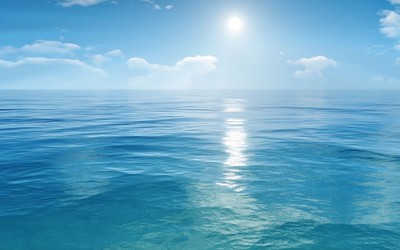 72
Aziz M. Qaroush - Birzeit University
Games with Chance
in many games, there is a degree of unpredictability through random elements
throwing dice, card distribution, roulette wheel, …
this requires chance nodes in addition to the Max and Min nodes
branches indicate possible variations
each branch indicates the outcome and its likelihood
73
Aziz M. Qaroush - Birzeit University
Expected Minimax
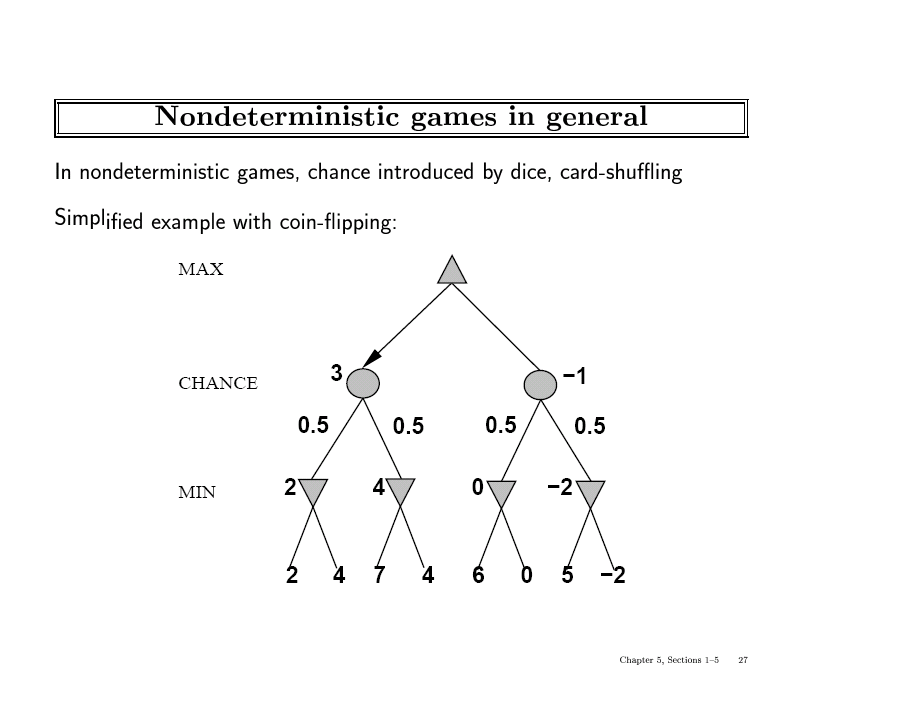 Interleave chance nodes
with min/max nodes

Again, the tree is constructed 
bottom-up
Decisions with Chance
the utility value of a position depends on the random element
the definite minimax value must be replaced by an expected value
calculation of expected values
utility function for terminal nodes
for all other nodes
calculate the utility for each chance event
weigh by the chance that the event occurs
add up the individual utilities
75
Aziz M. Qaroush - Birzeit University
Multi-player Non-Zero-Sum Games
Similar to minimax:
Utilities are now tuples
Each player maximizes their own entry at each node
Propagate (or back up) nodes from children
Can give rise to cooperation and competition dynamically…
Pruning?????
4,3,2
4,3,2
1,5,2
7,7,1
4,3,2
1,5,2
7,4,1
1,2,6
4,3,2
6,1,2
7,4,1
5,1,1
1,5,2
7,7,1
5,4,5
Chapter Summary
many game techniques are derived from search methods
the minimax algorithm determines the best move for a player by calculating the complete game tree
alpha-beta pruning dismisses parts of the search tree that are provably irrelevant 
an evaluation function gives an estimate of the utility of a state when a complete search is impractical
chance events can be incorporated into the minimax algorithm by considering the weighted probabilities of chance events
77
Aziz M. Qaroush - Birzeit University